IDEA | The International Institute for Democracy and Electoral Assistance http://www.idea.int/ Instituto Internacional pela Democracia e a Assistência Eleitoral (dados e informações sobre os resultados eleitorais)
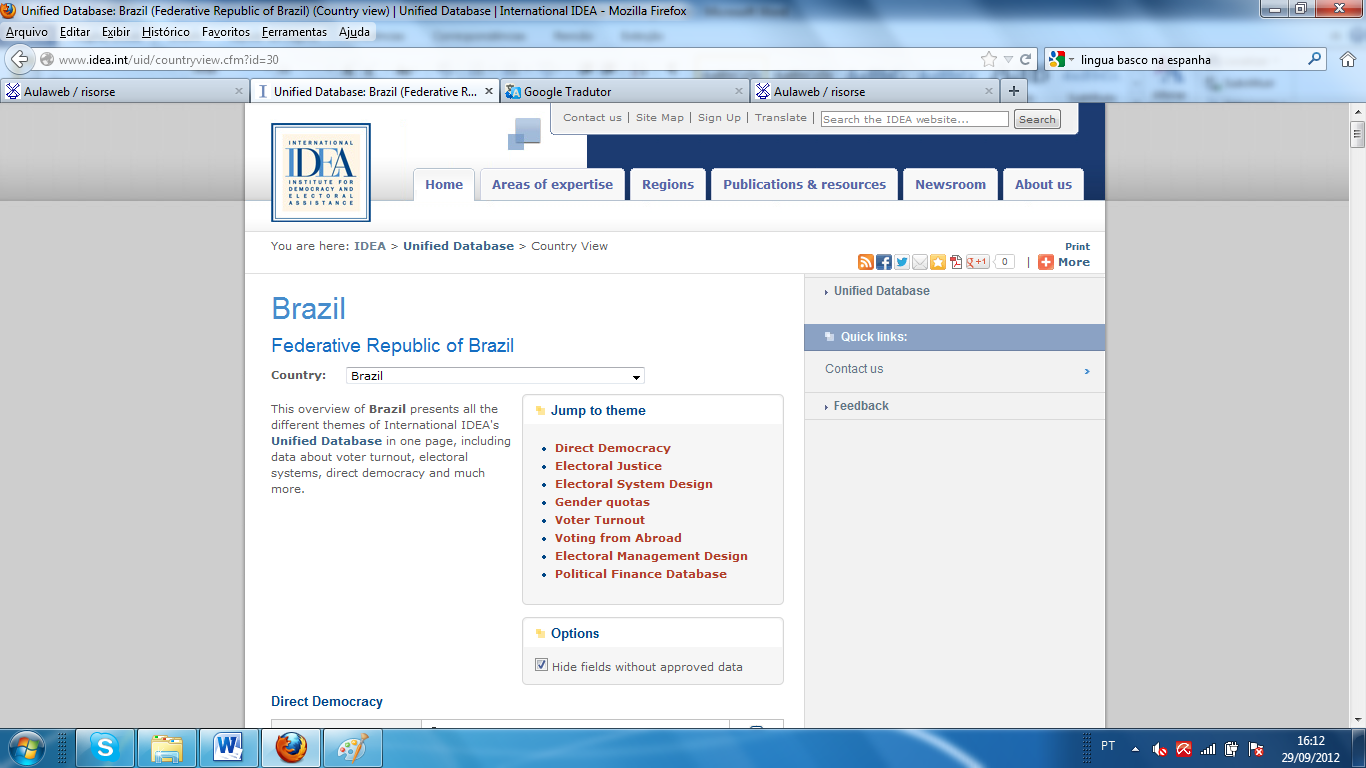 Social Science Research Council | È o portal de um grupo de pesquisa no âmbito das ciências sociais. Uma área do site é dedicada ao programa de pesquisa sobre a participação dos jovens. http://www.ssrc.org/
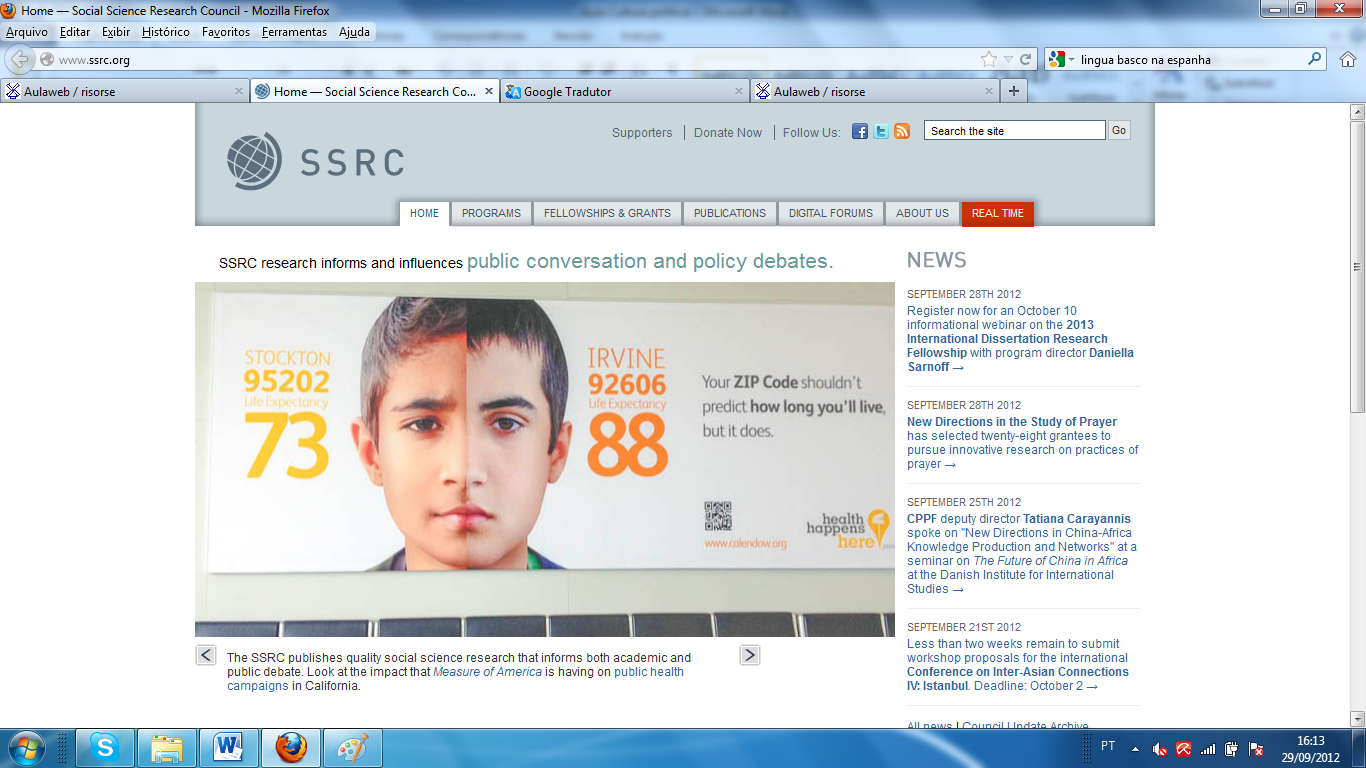 Sindicatos na internet | Editado pela Universidade de Cornell, é possível encontrar links para muitos sindicatos, dos EUA e internacionais.http://www.ilr.cornell.edu/library/research/subjectGuides/laborUnionsInternet.html
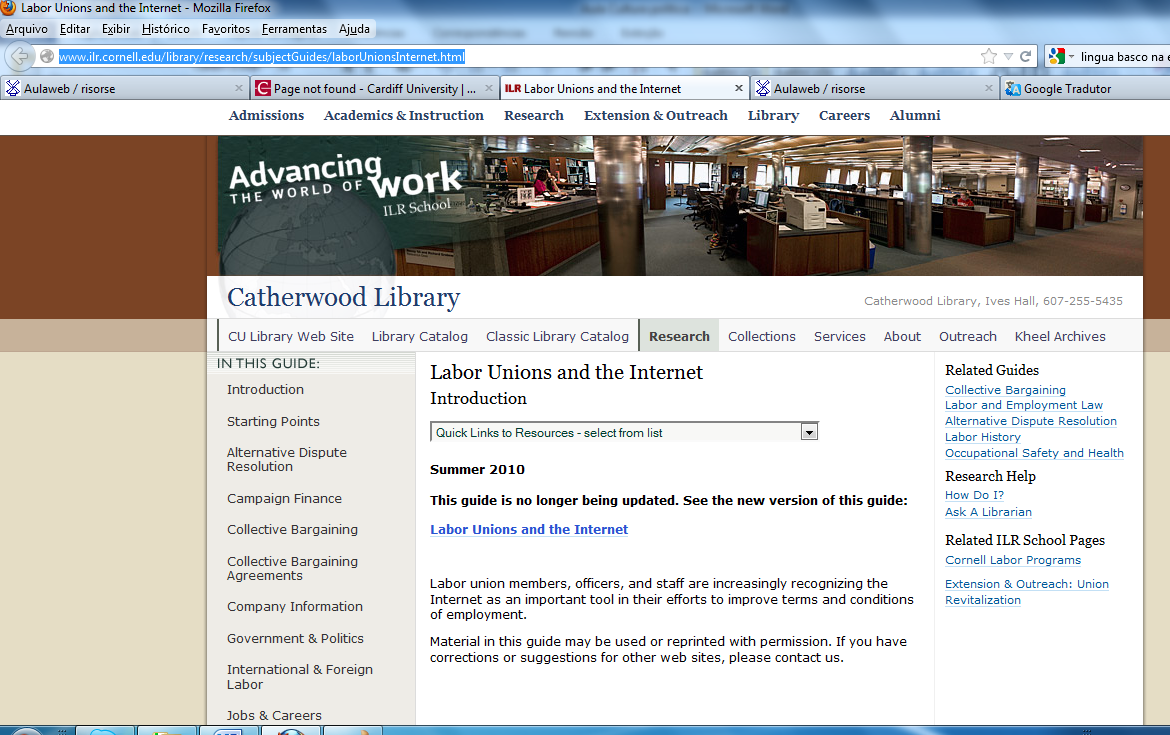 Eurobarómetro | A partir de 1973, a Comissão Europeia estuda a evolução e as mudanças na opinião pública dos cidadãos dos Estados-membros da UE, sobre as questões mais importantes relativas à política europeia e às instituições.http://ec.europa.eu/public_opinion/index_en.htm
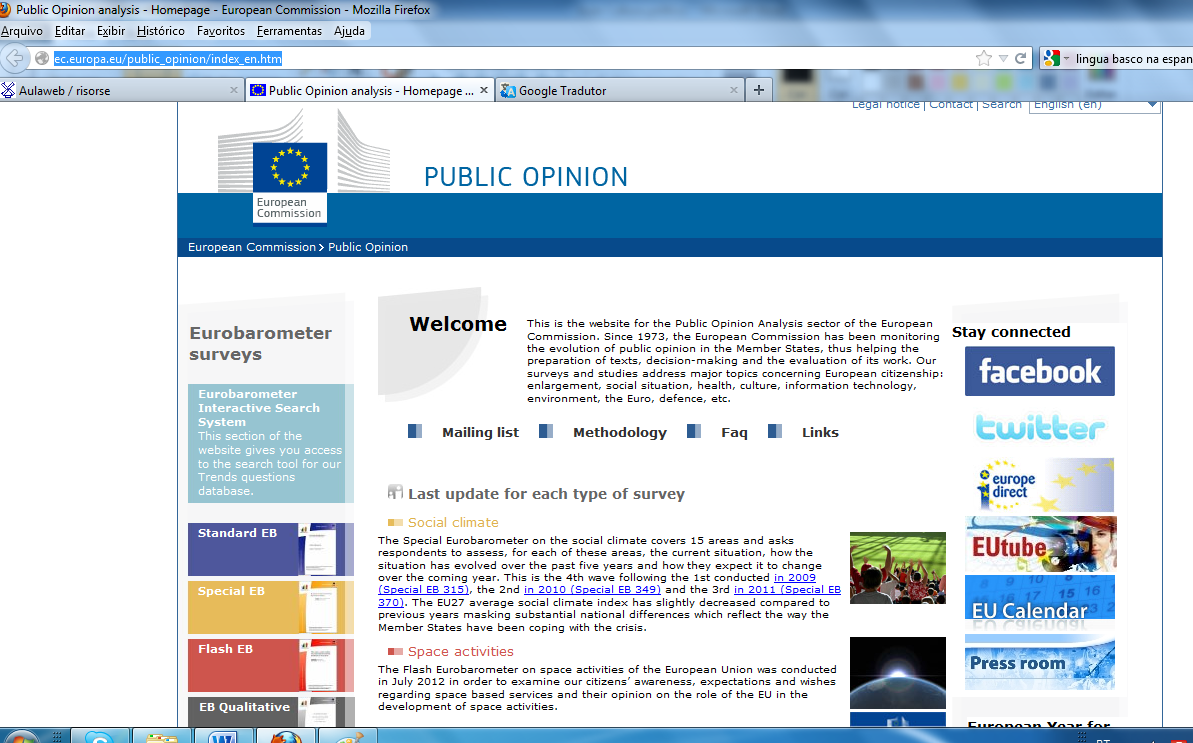 CSPP & Centre for the study of social capital | Portal da University of Strathclyde que estuda o capital social nos países ex-comunistas | http://www.cspp.strath.ac.uk/
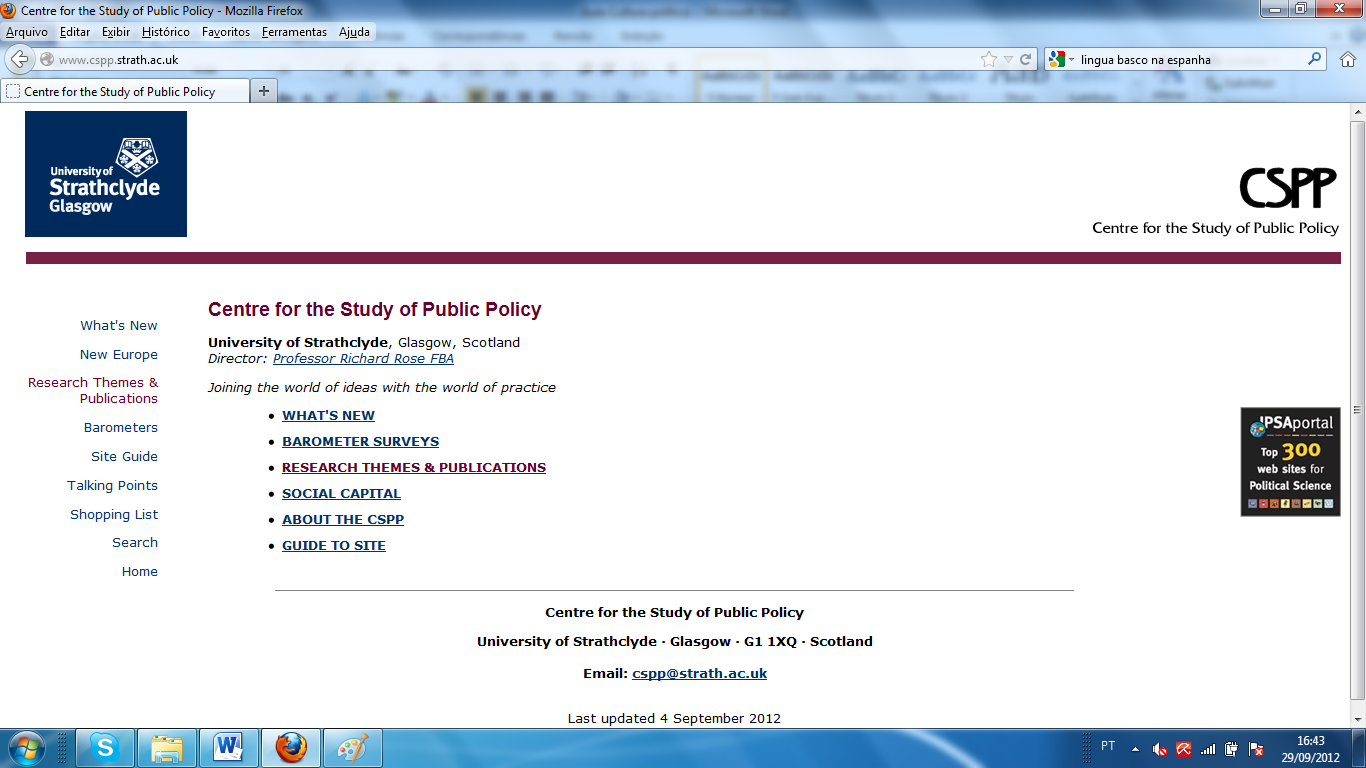 Social capital research | A Comprehensive Resource on Social Capital and Its Research | http://www.socialcapitalresearch.com/references.html
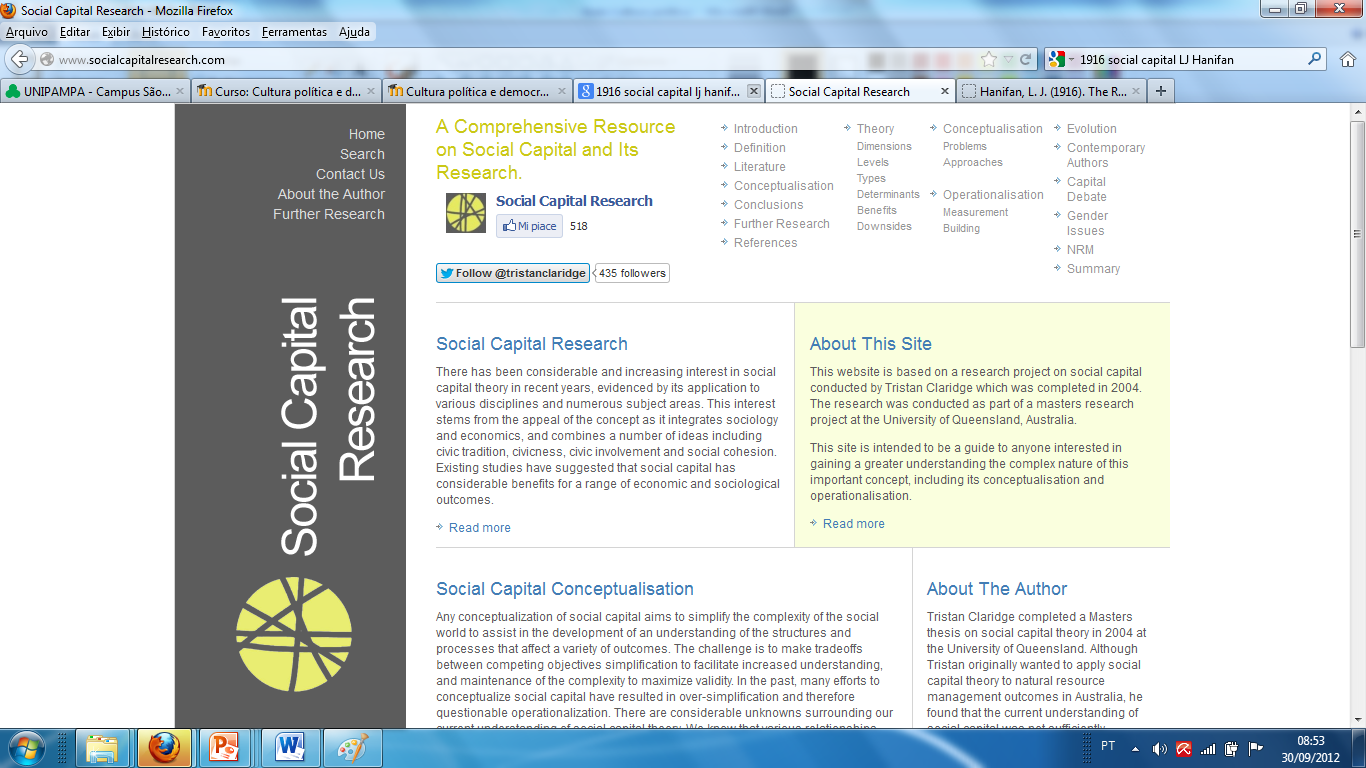 Latim Barômetro | Fornece os dados sobre as atitudes dos cidadãos dos dezoito países da América latina | http://www.latinobarometro.org/latino/latinobarometro.jsp
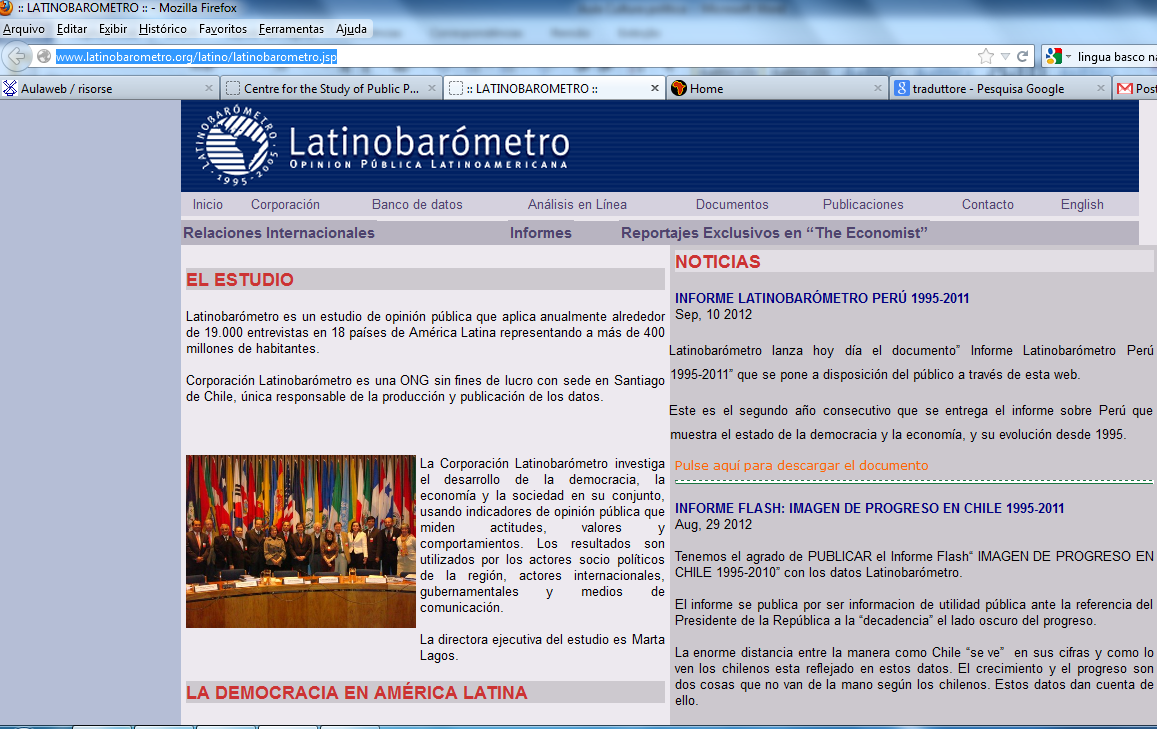 Latim Barômetro | Fornece os dados sobre as atitudes dos cidadãos dos dezoito países da América latina | http://www.latinobarometro.org/latino/latinobarometro.jsp
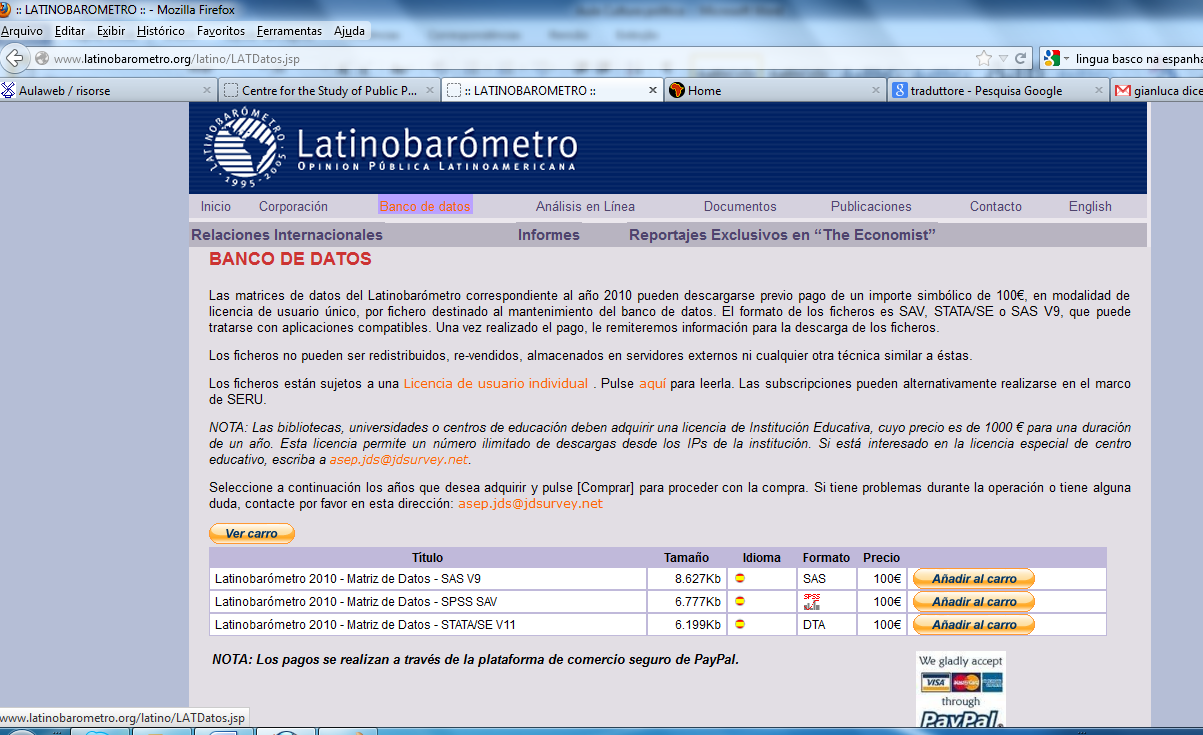 Latim Barômetro | Fornece os dados sobre as atitudes dos cidadãos dos dezoito países da América latina | http://www.latinobarometro.org/latino/latinobarometro.jsp
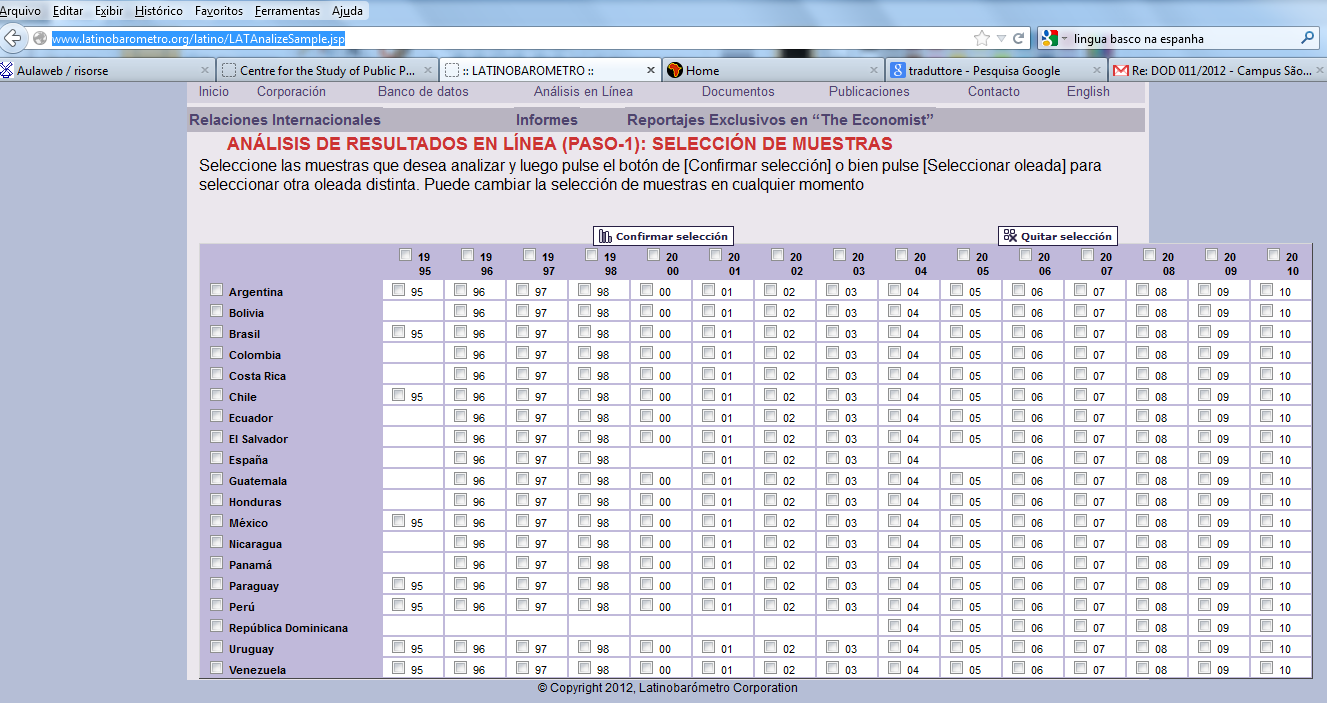 AfroBarometer | Pesquisa, através de questionários, os valores dos povos africanos | http://www.afrobarometer.org/
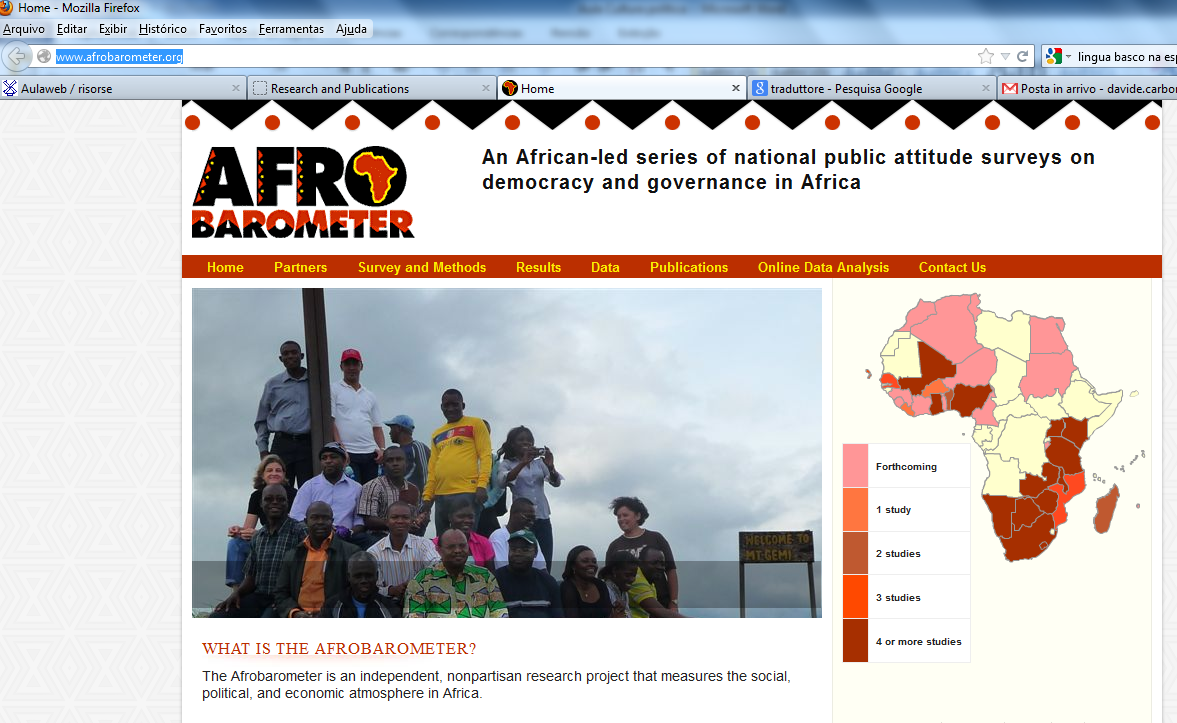 AfroBarometer | Pesquisa, através de questionários, os valores dos povos africanos | http://www.afrobarometer.org/
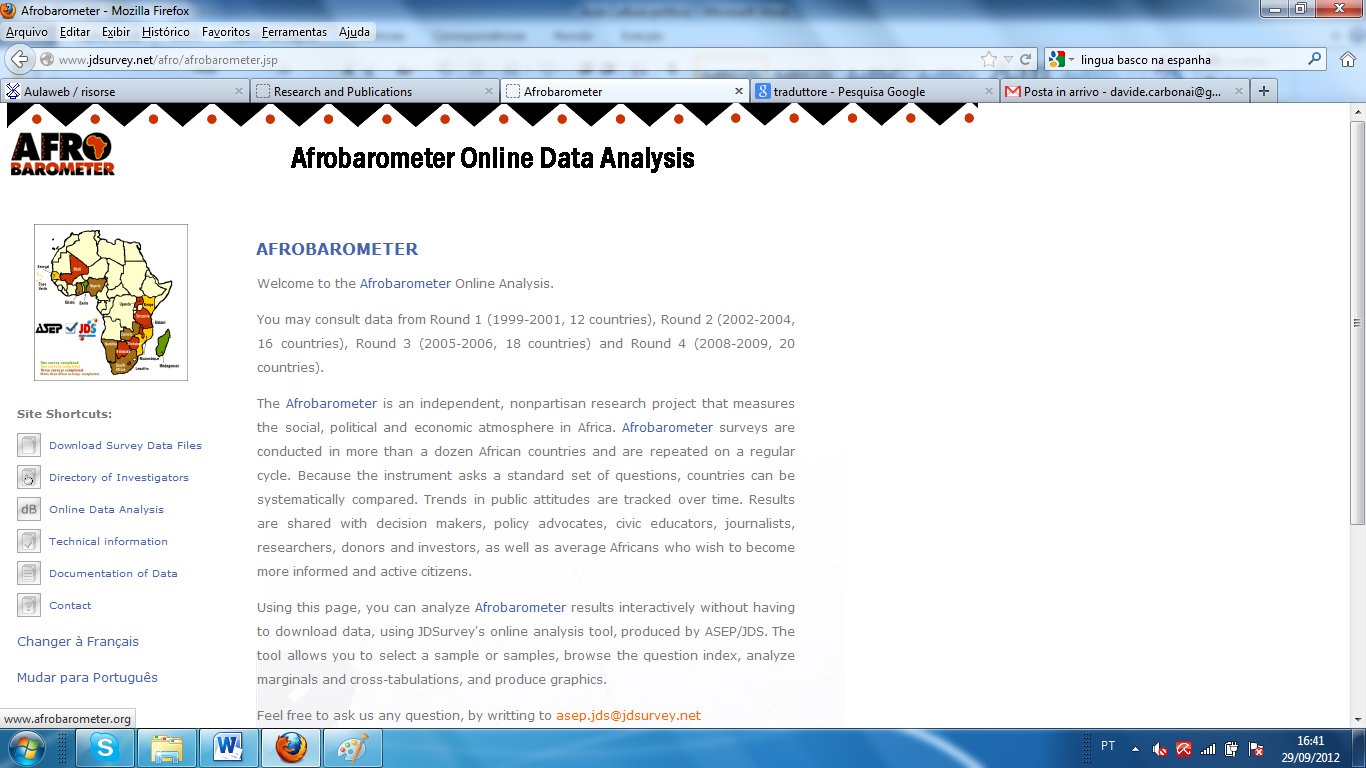